Data Transmission System for On-Site Inspection

Rémi Colbalchini, Aled Rowlands, Emilia Koivisto, Robin Riedmann and Peter Labak
OSI Division, EP Section, CTBTO
P3.3-428
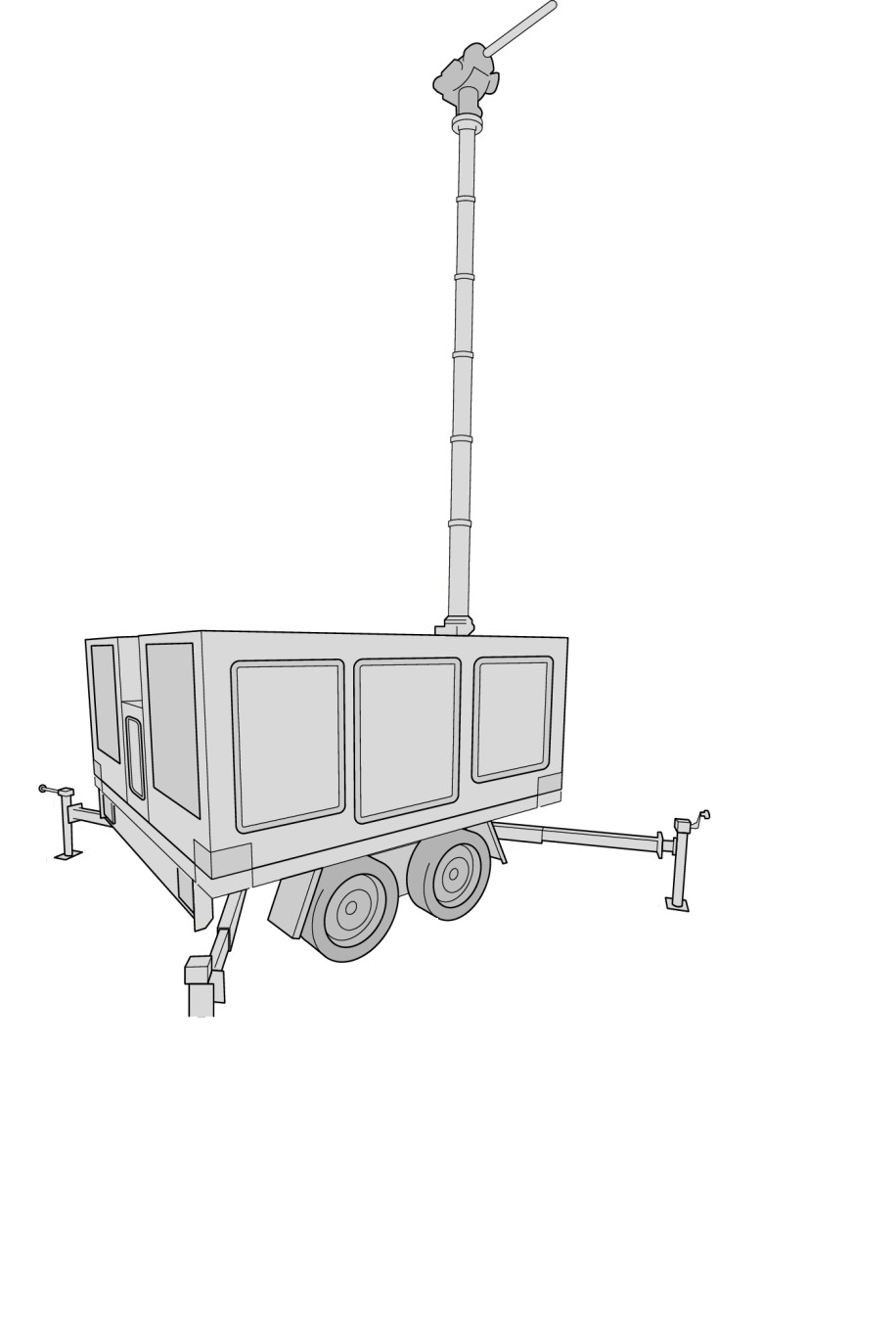 Rapid LTE Network deployment solution with EPC, one eNodeB, multi-suscribers, long transmission coverage
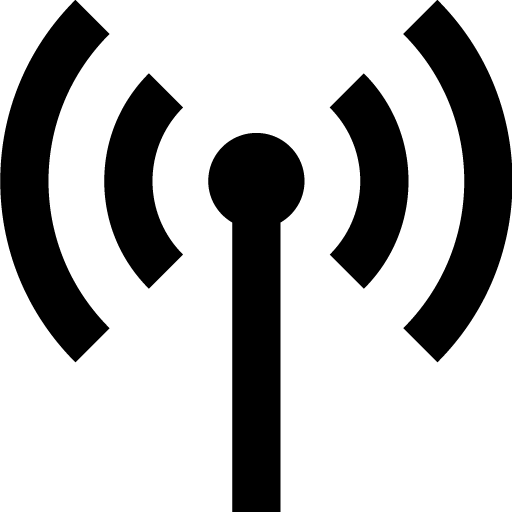 Field robust trailer with mast, housing for equipment
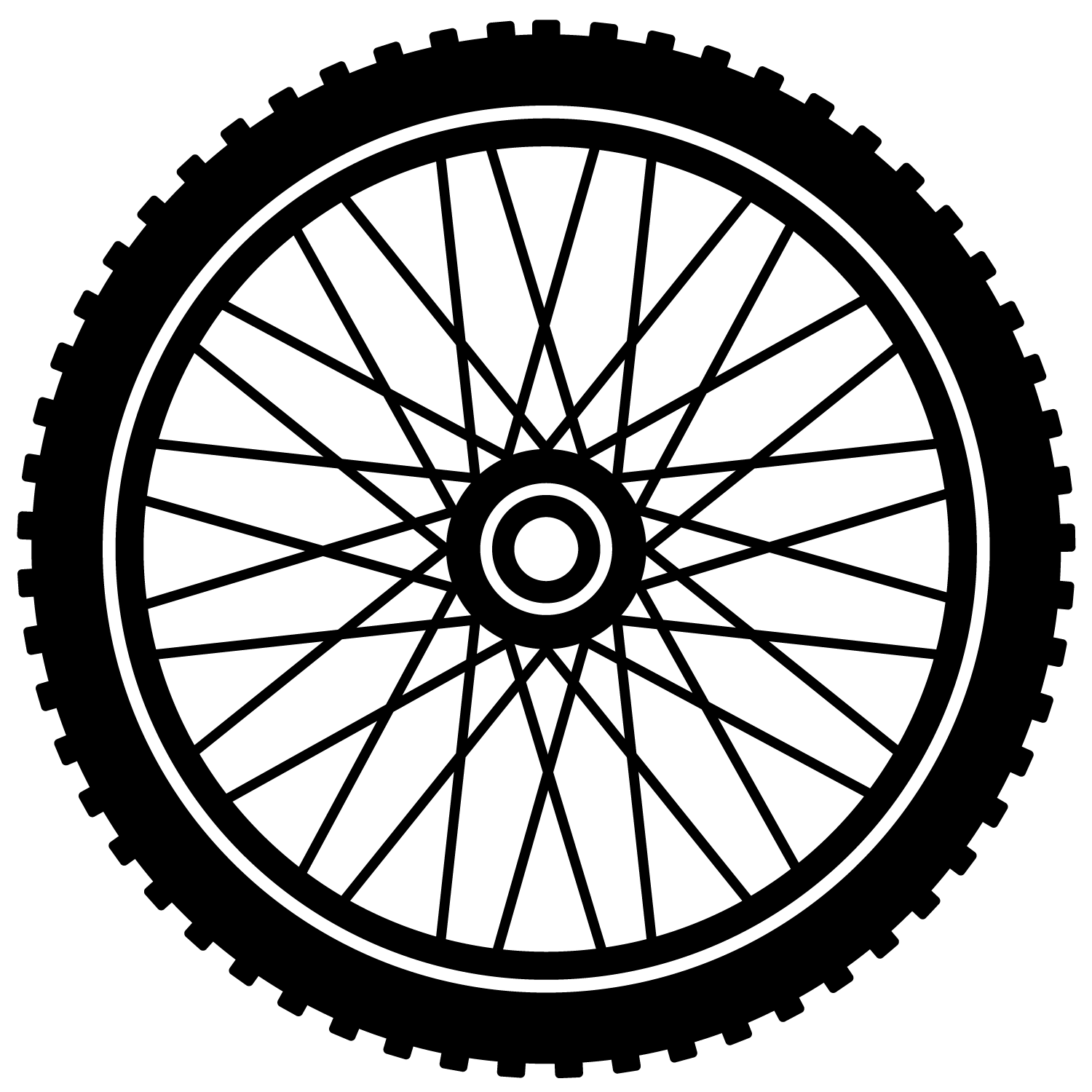 Inspection equipment transmitting data, via modem and SIM-cards
Uninterruptible power supply composed of diesel generator, solar panels, batteries pack
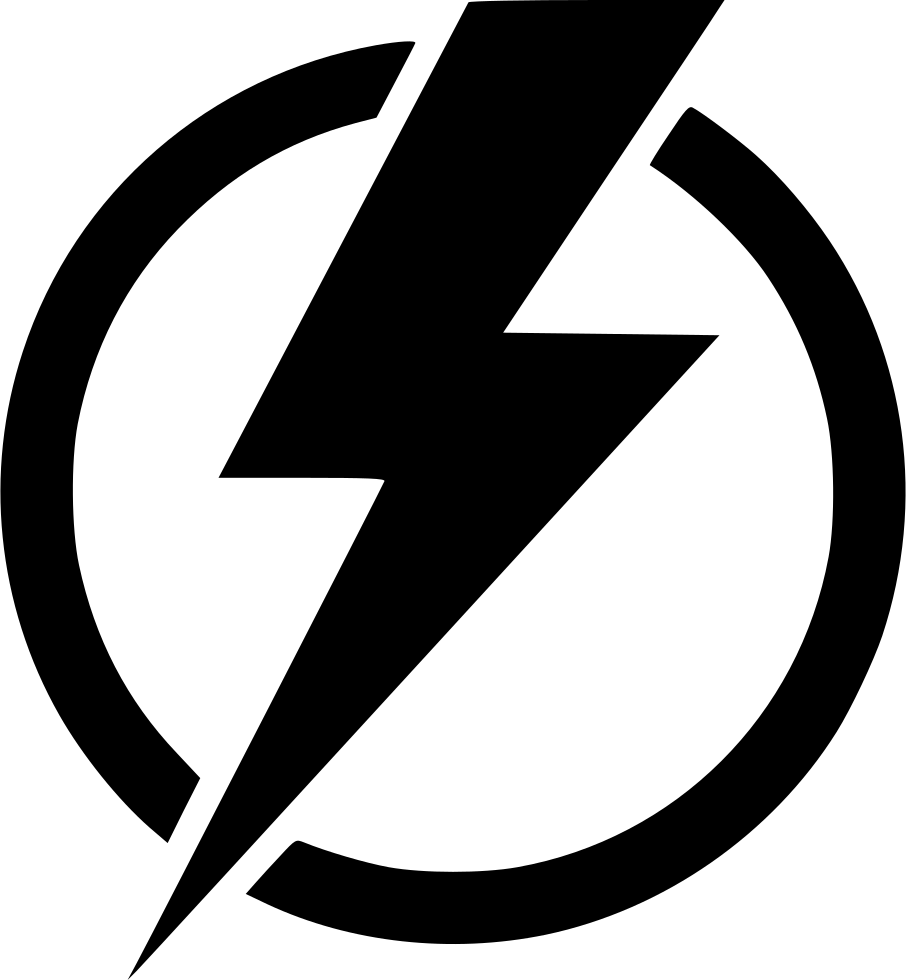 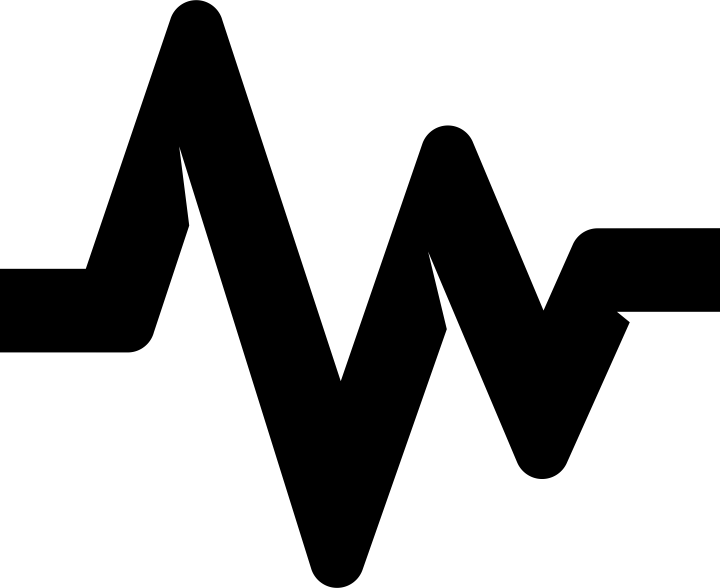 Saving time in data collection and analysis and human resources, crucial parameters of an On-Site Inspection
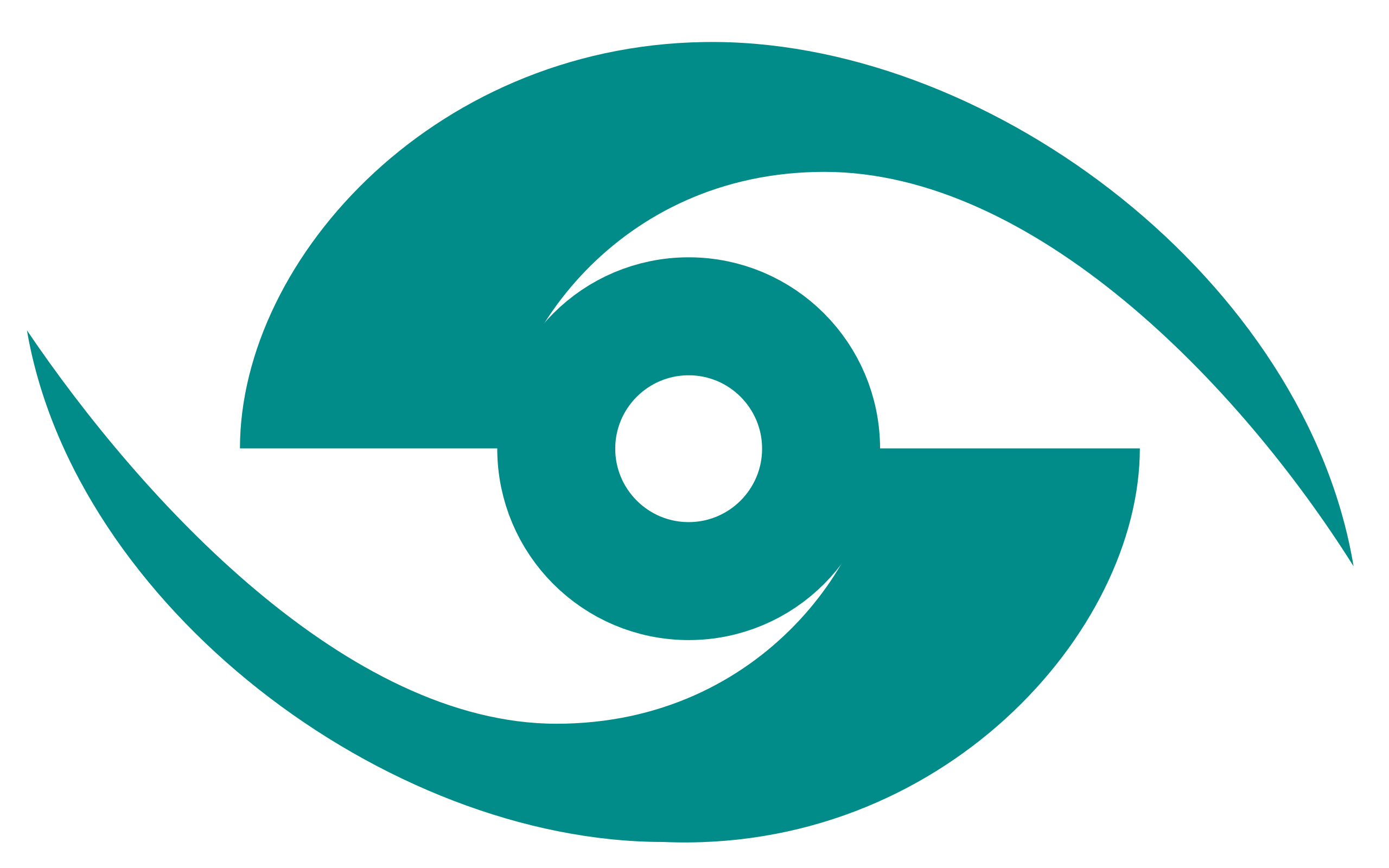 Visit poster P3.3-428 
to find out more!